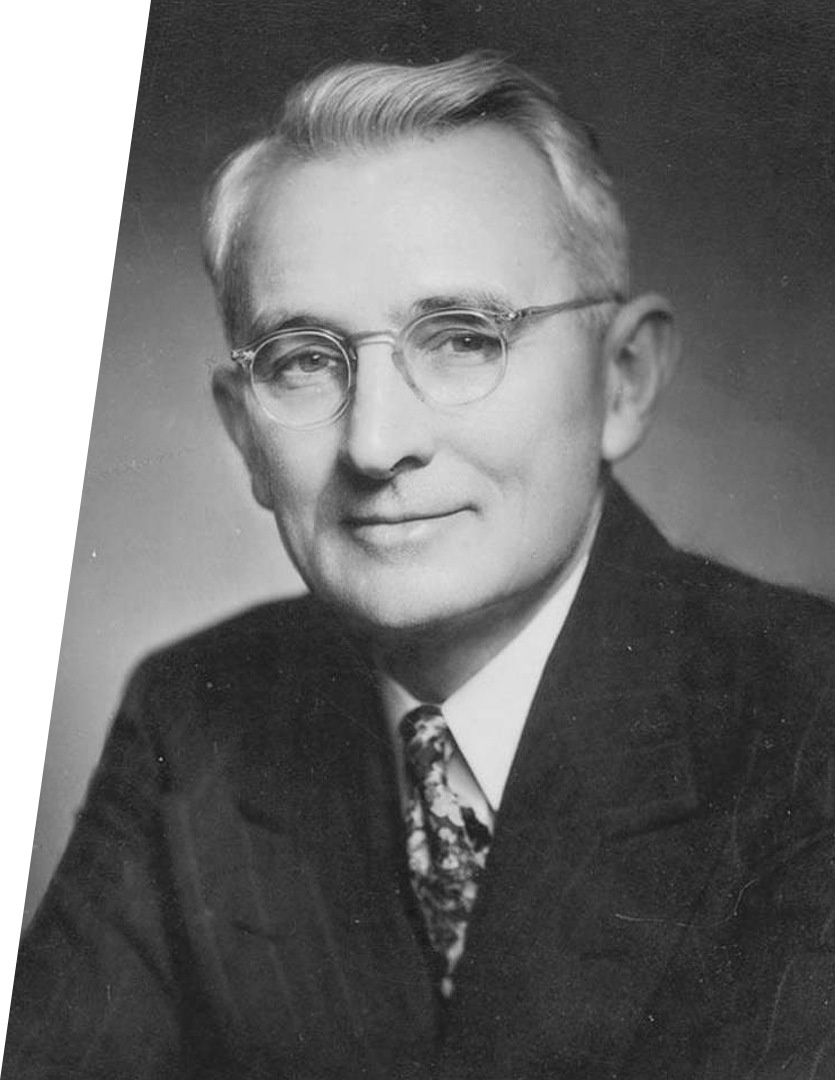 Вынужденные колебания. Резонанс (практика)
Д. Б. Карнеги
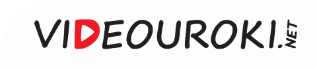 Задача 1. На рисунке изображена зависимость амплитуды установившихся колебаний маятника от частоты вынуждающей силы (резонансная кривая). Определите резонансную частоту и амплитуду колебаний этого маятника при резонансе.
РЕШЕНИЕ
Резонанс — явление резкого возрастания амплитуды вынужденных колебаний при приближении частоты вынуждающей силы к собственной частоте маятника.
Резонансная частота:
Амплитуда колебаний:
ОТВЕТ: νрез = 6 Гц; Amax = 14 см.
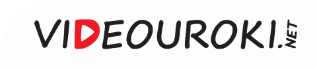 Задача 2. Капли воды падают через одинаковые промежутки времени с некоторой высоты на пластину, закреплённую на пружине. Частота собственных колебаний пластины равна ω0. Известно, что амплитуда колебаний пластины при этом оказывается максимальной. Найдите расстояние между отрывающейся каплей и ближайшей к ней падающей каплей.
ДАНО
РЕШЕНИЕ
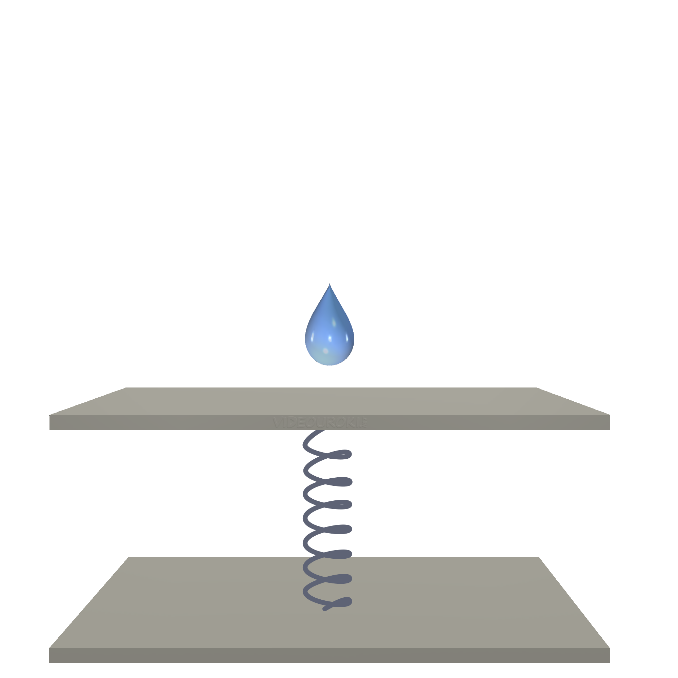 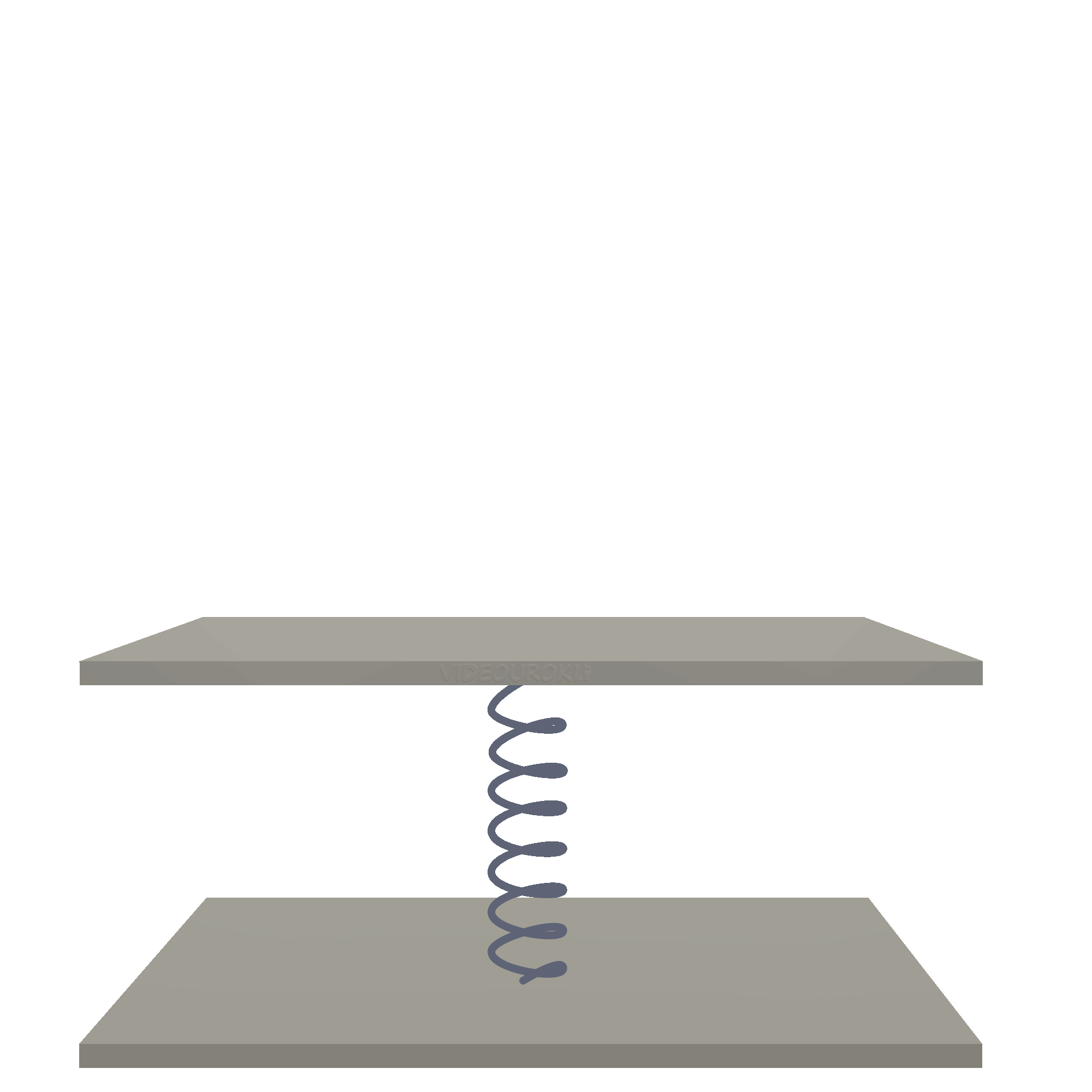 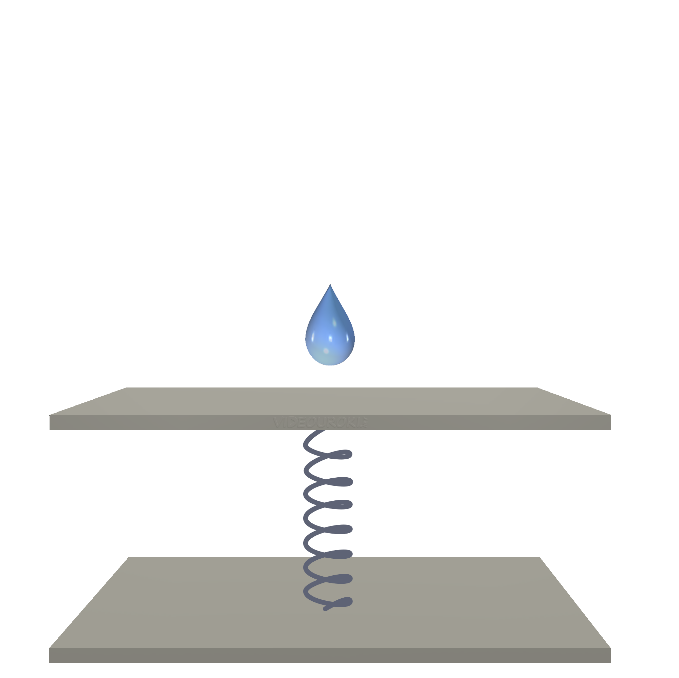 Искомое расстояние:
Условие резонанса:
Время, через которое падают  капли:
Период собственных колебаний:
Тогда
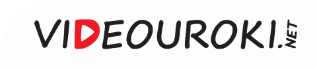 Задача 3. К динамометру подвесили груз, вывели его из состояния равновесия и отпустили. Определите частоту колебаний, возникших в системе, если после их прекращения указатель динамометра остановился на расстоянии 6 см от нулевого положения.
ДАНО
РЕШЕНИЕ
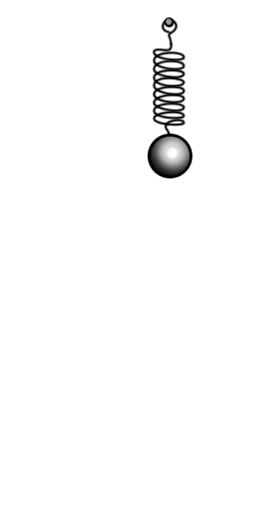 Период колебаний:
Частота колебаний:
Условие равновесия:
Закон Гука:
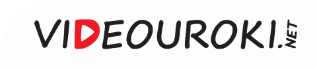 Задача 3. К динамометру подвесили груз, вывели его из состояния равновесия и отпустили. Определите частоту колебаний, возникших в системе, если после их прекращения указатель динамометра остановился на расстоянии 6 см от нулевого положения.
ДАНО
РЕШЕНИЕ
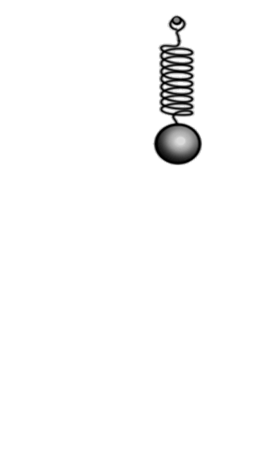 Условие равновесия:
Частота колебаний:
Закон Гука:
Частота колебаний:
Жёсткость пружины:
Период колебаний:
ОТВЕТ: v = 2 Гц.
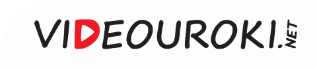 Задача 4. Вагон массой 80 т имеет четыре рессоры, жёсткостью 200 кН/м каждая. Через какой промежуток времени должны повторяться толчки от стыков рельсов, чтобы вагон начало сильно раскачивать?
ДАНО
РЕШЕНИЕ
Период собственных колебаний вагона:
Жёсткость рессор вагона:
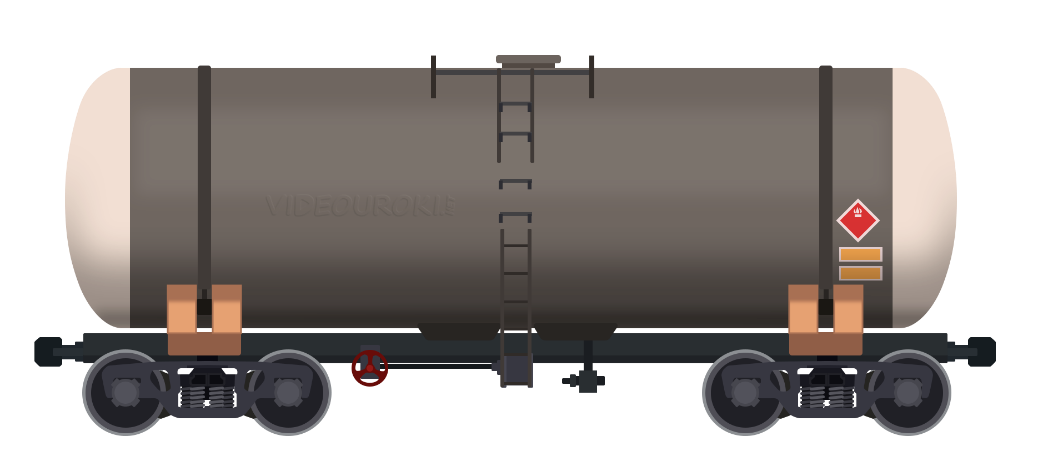 Тогда
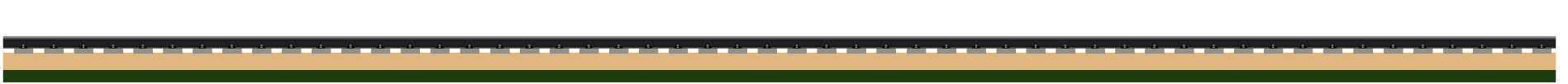 ОТВЕТ: Т = 2 с.
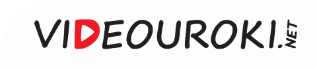 Задача 5. При какой скорости поезда рессоры вагонов будут особенно сильно колебаться под действием толчков колёс на стыках рельсов? Длина рельса l, нагрузка на рессору F, рессора прогибается на h при нагрузке F1.
ДАНО
РЕШЕНИЕ
Условие резонанса:
Время повторения толчков:
Период собственных колебаний:
Масса груза:
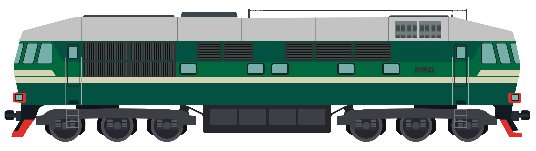 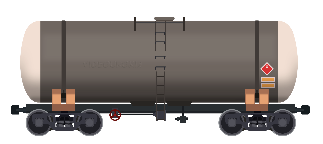 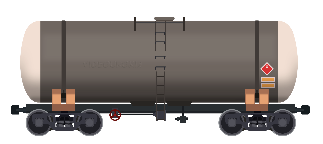 Жёсткость рессоры:
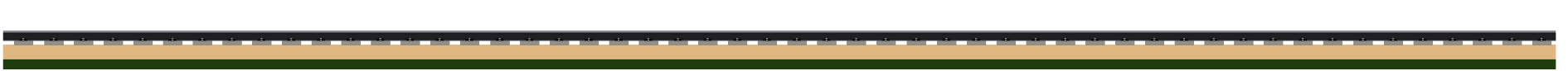 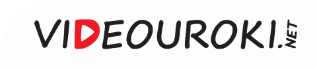 Задача 5. При какой скорости поезда рессоры вагонов будут особенно сильно колебаться под действием толчков колёс на стыках рельсов? Длина рельса l, нагрузка на рессору F, рессора прогибается на h при нагрузке F1.
ДАНО
РЕШЕНИЕ
Условие резонанса:
Условие резонанса:
Время повторения толчков:
Время повторения толчков:
Период собственных колебаний:
Период собственных колебаний:
Масса груза:
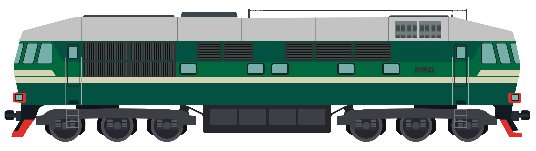 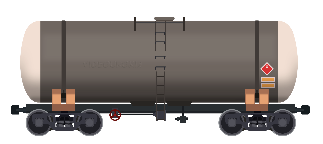 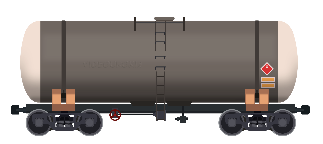 Тогда
Жёсткость рессоры:
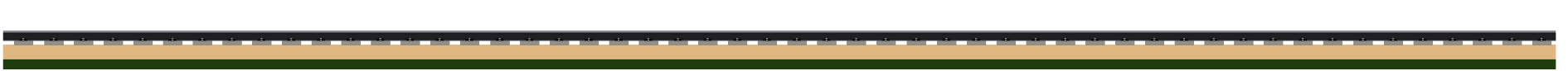 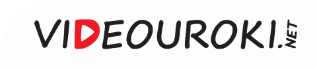 Задача 6. На чашку, подвешенную на пружине жёсткостью 300 Н/м, с высоты 1,5 м падает груз массой 200 г и остаётся лежать на чашке. Определите амплитуду установившихся колебаний, если массой чашки и пружины можно пренебречь.
ДАНО
РЕШЕНИЕ
Закон сохранения импульса:
Закон сохранения энергии:
Потенциальная энергия пружины:
Условие равновесия:
Кинетическая энергия системы:
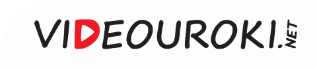 Задача 6. На чашку, подвешенную на пружине жёсткостью 300 Н/м, с высоты 1,5 м падает груз массой 200 г и остаётся лежать на чашке. Определите амплитуду установившихся колебаний, если массой чашки и пружины можно пренебречь.
ДАНО
РЕШЕНИЕ
Закон сохранения импульса:
Потенциальная энергия пружины:
Кинетическая энергия системы:
Закон сохранения энергии:
Потенциальная энергия пружины:
Условие равновесия:
Кинетическая энергия системы:
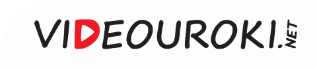 Задача 6. На чашку, подвешенную на пружине жёсткостью 300 Н/м, с высоты 1,5 м падает груз массой 200 г и остаётся лежать на чашке. Определите амплитуду установившихся колебаний, если массой чашки и пружины можно пренебречь.
ДАНО
РЕШЕНИЕ
Потенциальная энергия пружины:
Кинетическая энергия системы:
Максимальная потенциальная энергия пружины:
Закон сохранения энергии:
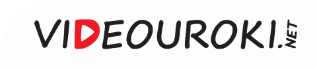 Задача 6. На чашку, подвешенную на пружине жёсткостью 300 Н/м, с высоты 1,5 м падает груз массой 200 г и остаётся лежать на чашке. Определите амплитуду установившихся колебаний, если массой чашки и пружины можно пренебречь.
ДАНО
РЕШЕНИЕ
Потенциальная энергия пружины:
Кинетическая энергия системы:
Амплитуда колебаний:
Максимальная потенциальная энергия пружины:
Закон сохранения энергии:
Закон сохранения энергии:
ОТВЕТ: А = 14 см.
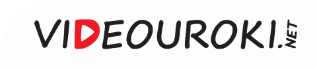 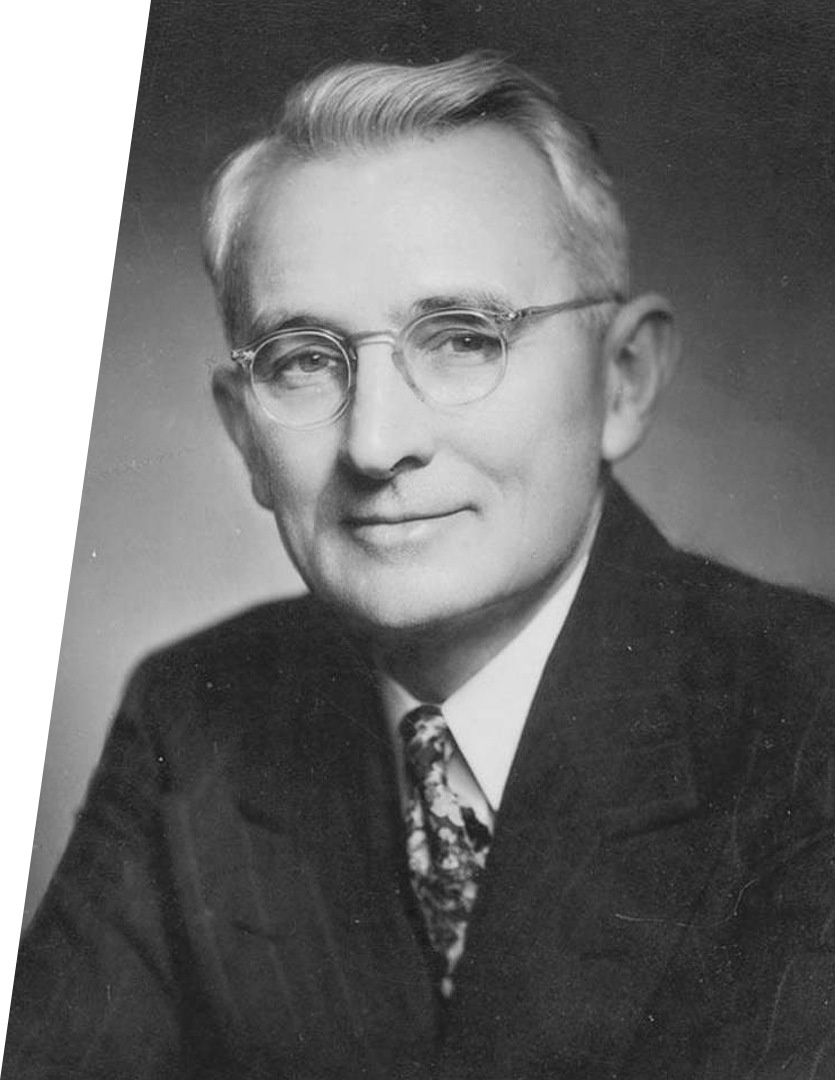 Не подражайте другим. Найдите себя и будьте собой.
Д. Б. Карнеги
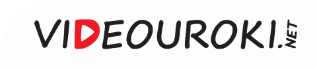